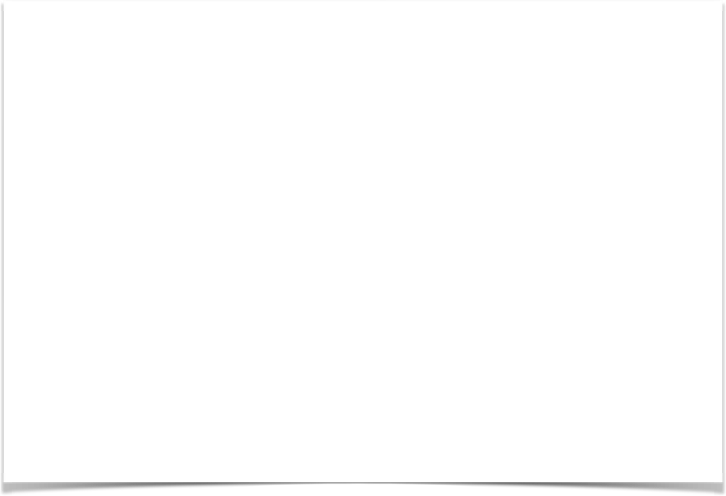 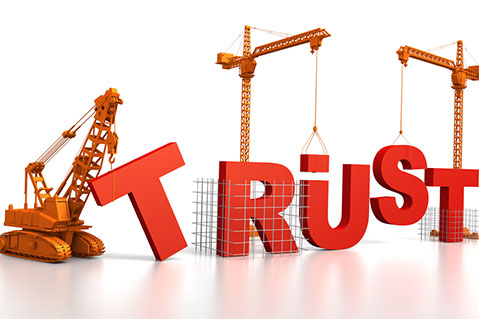 從建立信賴感開始(4-1)
DVD Session 2-2
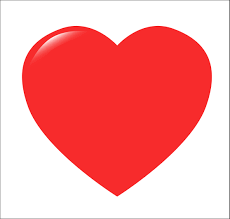 從新開始
從自己開始
告訴神你願意從新(心)開始
'若有人在基督裡，他就是新造的人，舊事已過，看啊，一切都更新了。 '(哥林多後書 5:17)
'你們求也得不到是因為你們動機不純，只求享樂和滿足自己的慾望。 '(雅各書 4:3)
'上帝啊，求你鑒察我， 好知道我的內心； 求你試驗我，好知道我的心思。 求你看看我裡面是否有邪惡， 引導我走永恆的道路。' (詩篇 139:23-24)
尋求饒恕
“倘若這人與那人有嫌隙，總要彼此包容，彼此饒恕；主怎樣饒恕了你們，你們也要怎樣饒恕人。”(歌羅西書 3:13)
婚姻關係擺第一
讓孩子幫助你們成長
做一個鼓勵者
了解你的青少年孩子
'因為聖經上說： 「若有人熱愛生命， 渴望幸福， 就要舌頭不出惡言， 嘴唇不說詭詐的話。 '(彼得前書 3:10)
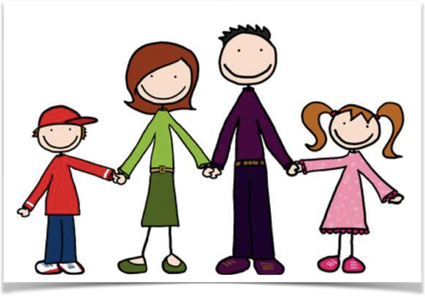 建立互賴關係：
每天至少有一次家庭共餐的機會
晚餐後的閱讀時間
讓青少年孩子計畫“家庭之夜”
讓孩子參與建立家人共同的記憶
一起散步
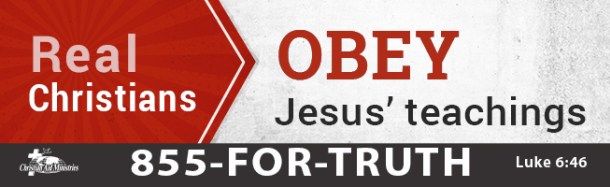 活出你的基督信仰：
'「法利賽人啊，你們有禍了！你們將薄荷、茴香、各樣蔬菜獻上十分之一，卻忽略了上帝的公義和仁愛。後者是你們本該做的，前者也不可忽略。 '(路加福音 11:42)
“人若說「我認識他」，卻不遵守他的誡命，便是說謊話的，真理也不在他心裏了。 凡遵守主道的，愛神的心在他裏面實在是完全的。從此，我們知道我們是在主裏面。 人若說他住在主裏面，就該自己照主所行的去行。”(約翰一書 2:4-6)
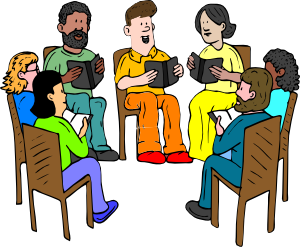 討論時間
重新開始的困難是什麼？
建立信賴感的挑戰是什麼？
你曾經惹兒女的氣，喪失了他們的志氣嗎？
Q&A
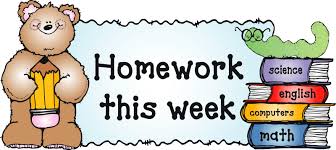 本週作業
實行建立互賴關係一項
思考如何重新開始
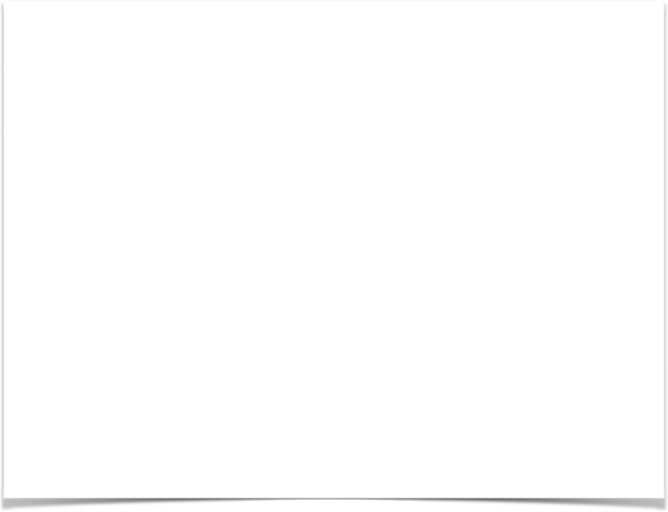 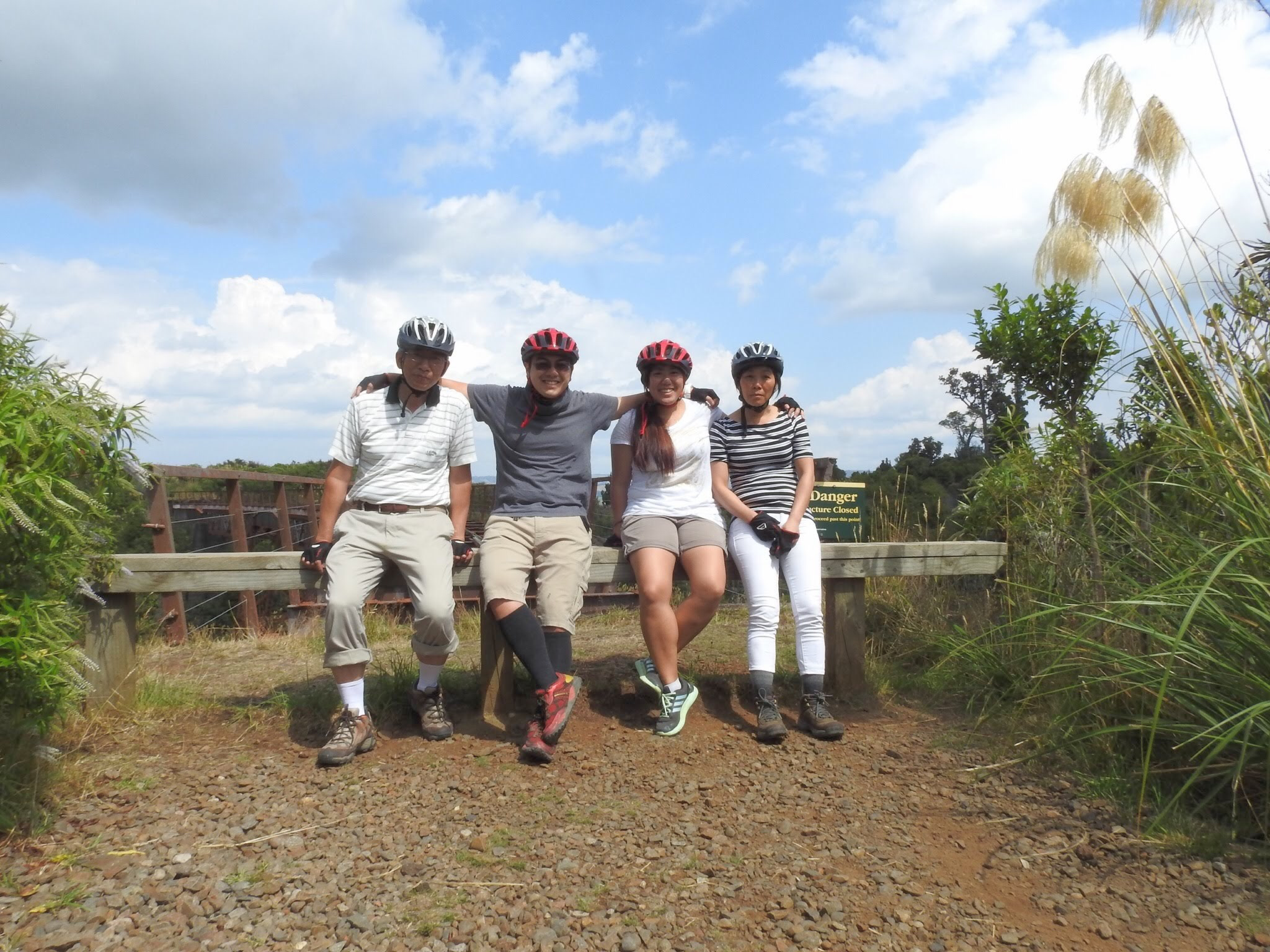 用心經營關係
「兒女是耶和華所賜的產業，所懷的胎，是祂所給的賞賜。」（詩篇一百廿七3）一
長期投資